Microarchitecture ResearchPanel @ MICRO 2021
Onur Mutlu
omutlu@gmail.com 
https://people.inf.ethz.ch/omutlu
20 October 2021
MICRO 2021 Panel
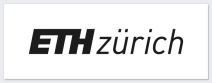 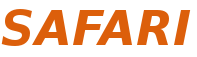 Why Do We Do Computing?
2
Answer
To Solve Problems
3
Answer Reworded
To Gain Insight
4
Hamming, “Numerical Methods for Scientists and Engineers,” 1962.
Answer Extended
To Enable 
a Better Life & Future
5
How Does a Computer Solve Problems?
6
Answer
Orchestrating Electrons
In today’s dominant technologies
7
How Do Problems 	Get Solved by Electrons?
8
The Transformation Hierarchy
Problem
Algorithm
Program/Language
System Software
Computer Architecture (expanded view)
SW/HW Interface
Computer Architecture (narrow view)
Micro-architecture
Logic
Devices
Electrons
9
Axiom
To achieve the highest energy efficiency and performance     (and also dependability, security, safety):

we must take the expanded view
of computer architecture
Problem
Algorithm
Program/Language
Co-design across the hierarchy:
Algorithms to devices
System Software
SW/HW Interface
Micro-architecture
Specialize as much as possible
within the design goals
Logic
Devices
Electrons
10
Challenge and Opportunity for Future
Reliable, Secure, Safe
11
Challenge and Opportunity for Future
Sustainable
and
Energy Efficient
12
Challenge and Opportunity for Future
High Performance

(to solve 
the toughest & all problems)
13
Challenge and Opportunity for Future
Personalized and Private

(in every aspect of life: 
health, medicine, 
spaces, devices, robotics, …)
14
Four Key Current Directions
Fundamentally Secure/Reliable/Safe Architectures


Fundamentally Energy-Efficient Architectures
Memory-centric (Data-centric) Architectures


Fundamentally Low-Latency and Predictable Architectures


Architectures for AI/ML, Genomics, Medicine, Health, …
15
Current Research Mission
Computer architecture, HW/SW, systems, bioinformatics, security
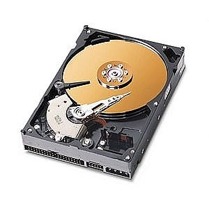 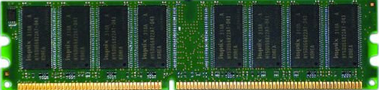 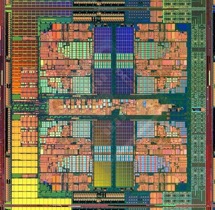 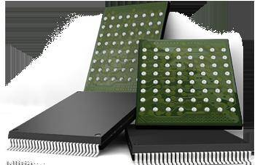 Hybrid Main Memory
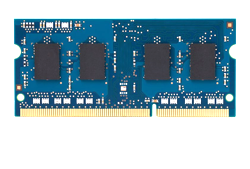 Persistent Memory/Storage
Heterogeneous
Processors and 
Accelerators
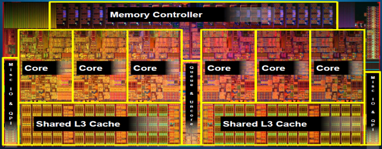 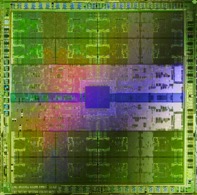 Build fundamentally better architectures
Graphics and Vision Processing
[Speaker Notes: Professor Mutlu’s research focus is all aspects of computer architecture, HW/SW interaction and bioinformatics. 

He is looking for students to perform research in these areas.

He and his group, SAFARI, solve fundamental problems spanning:

 Memory, memory, memory, storage, interconnects
 Parallel architectures, heterogeneous architectures, GP-GPUs
 System/architecture interaction, new execution models
 Energy efficiency, fault tolerance, hardware security 
 Genome sequence analysis and assembly

His group does broad research spanning systems to logic with architecture at center]
Panel Question 1
External or geographic influences on the microarchitecture research environment. 
What do you think is different about the environment in which you and your colleagues perform your research, and what do you think is similar across multiple regions of the globe.

For example – academic research funding in different parts of the world is different; so are national or regional priorities which may influence industrial policy and hence the research environment.
17
Panel Question 1
Globally and ideally, we should be working together freely to solve the huge problems we face, exploring many diverse and big ideas, without borders or external barriers

Unfortunately, funding issues & world+local politics & academic “merit” systems & review systems affect this goal
Collaboration
Immigration
Focus on large advances
Funding
Reviewing biases 

Switzerland & ETH: Relatively free, ample funding (so far), yet still affected by global+local politics
18
Panel Question 2
How do you see the similarities and/or difference influencing the microarchitecture research community?
19
Panel Question 2
Negative global+local politics is not good for collaboration, funding and progress


Flawed academic merit systems are similarly problematic


Ditto for issues in review systems


All take useful cycles away from fast & large progress
20
Panel Question 3
What do you think are the most important microarchitecture research areas that researchers in your region should invest in, and why?
21
Challenge and Opportunity for Future
Reliable, Secure, Safe
22
Challenge and Opportunity for Future
Sustainable
and
Energy Efficient
23
Challenge and Opportunity for Future
High Performance

(to solve 
the toughest & all problems)
24
Challenge and Opportunity for Future
Personalized and Private

(in every aspect of life: 
health, medicine, 
spaces, devices, robotics, …)
25
Challenge and Opportunity for Future
Hardware systems that 
fundamentally guarantee
robustness 
(security, safety, reliability)
26
Challenge and Opportunity for Future
Fundamentally
Energy-Efficient
(Data-Centric)
Computing Architectures
27
Challenge and Opportunity for Future
Fundamentally
High-Performance
(Data-Centric)
Computing Architectures
28
Challenge and Opportunity for Future
Computing Architectures
with 
Maximal Efficiency
29
Challenge and Opportunity for Future
Computing systems for 
Genomics
Medicine
Health
Climate
…
30
Challenge and Opportunity for Future
Data-Driven
(Self-Optimizing)
 Computing Architectures
31
Challenge and Opportunity for Future
Data-Aware
(Expressive)
 Computing Architectures
32
Fundamentally Better Architectures
Data-centric

Data-driven

Data-aware
33
Panel Question 4
What areas you think are less important for researchers to investigate.
34
Challenge and Opportunity for Future
Diversity is good

Avoid bias against any topic
35
Suggestions to Reviewers
Be fair; you do not know it all

Be open-minded; you do not know it all

Be accepting of diverse research methods: there is no single way of doing research or writing papers

Be constructive, not destructive

Enable heterogeneity, but do not have double standards…
Do not block or delay scientific progress for non-reasons
Microarchitecture ResearchPanel @ MICRO 2021
Onur Mutlu
omutlu@gmail.com 
https://people.inf.ethz.ch/omutlu
20 October 2021
MICRO 2021 Panel
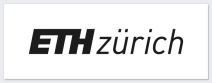 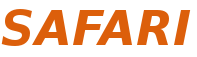 Current Research Mission & Major Topics
Build fundamentally better architectures
Data-centric arch. for low energy & high perf.
Proc. in Mem/DRAM, NVM, unified mem/storage 

Low-latency & predictable architectures
Low-latency, low-energy yet low-cost memory
QoS-aware and predictable memory systems 

Fundamentally secure/reliable/safe arch.
Tolerating all bit flips; patchable HW; secure mem 

Architectures for ML/AI/Genomics/Health/Med 
Algorithm/arch./logic co-design; full heterogeneity

Data-driven and data-aware architectures
ML/AI-driven architectural controllers and design
Expressive memory and expressive systems
Problem
Algorithm
Program/Language
System Software
SW/HW Interface
Micro-architecture
Logic
Devices
Electrons
Broad research 
spanning apps, systems, logic
with architecture at the center
38
The Problem
Computing
is Bottlenecked by Data
39
Data is Key for AI, ML, Genomics, …
Important workloads are all data intensive


They require rapid and efficient processing of large amounts of data


Data is increasing
We can generate more than we can process
40
Data is Key for Future Workloads
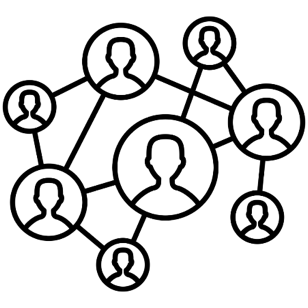 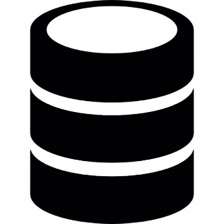 In-memory Databases 
[Mao+, EuroSys’12; Clapp+ (Intel), IISWC’15]
Graph/Tree Processing 
[Xu+, IISWC’12; Umuroglu+, FPL’15]
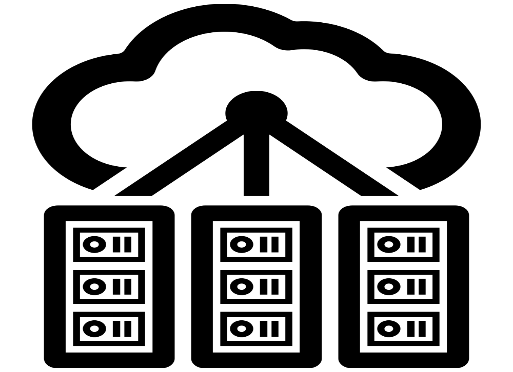 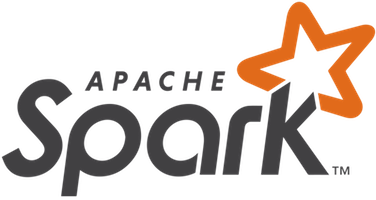 In-Memory Data Analytics 
[Clapp+ (Intel), IISWC’15;  
	Awan+, BDCloud’15]
Datacenter Workloads [Kanev+ (Google), ISCA’15]
Data Overwhelms Modern Machines
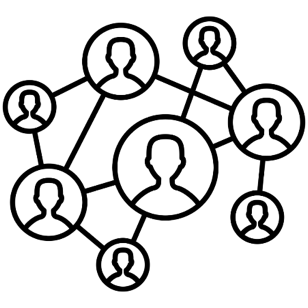 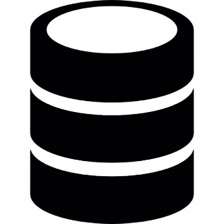 In-memory Databases 
[Mao+, EuroSys’12; Clapp+ (Intel), IISWC’15]
Graph/Tree Processing 
[Xu+, IISWC’12; Umuroglu+, FPL’15]
Data → performance & energy bottleneck
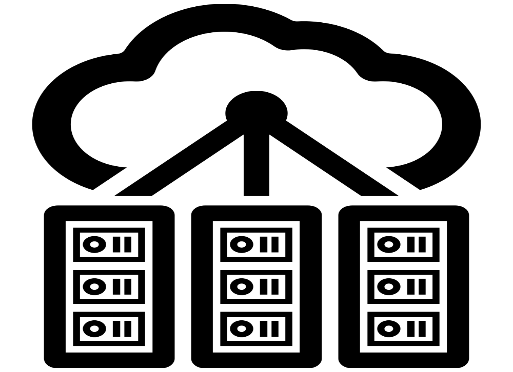 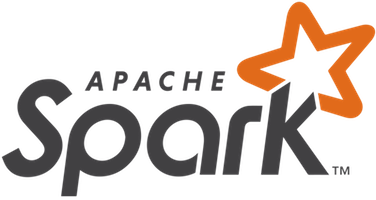 In-Memory Data Analytics 
[Clapp+ (Intel), IISWC’15;  
	Awan+, BDCloud’15]
Datacenter Workloads [Kanev+ (Google), ISCA’15]
Data is Key for Future Workloads
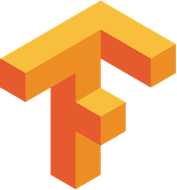 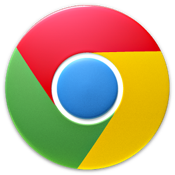 Chrome
TensorFlow Mobile
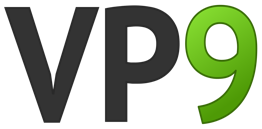 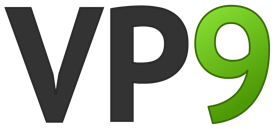 Google’s web browser
Google’s machine learning framework
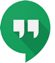 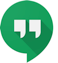 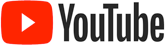 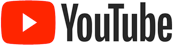 Video Playback
Video Capture
Google’s video codec
Google’s video codec
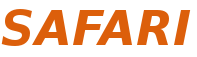 [Speaker Notes: In this work, we take a look at widely-used google consumer workloads, to figure out the major sources of energy consumption.

We look at Google Chrome web brower. We take a look at Tensorflow, Google’s machine learning framework, and we also take a look at two important video related workloads, video playback and video capture, both rely on Google’s vp9 codec technology.]
Data Overwhelms Modern Machines
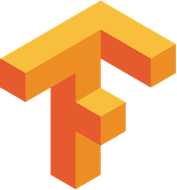 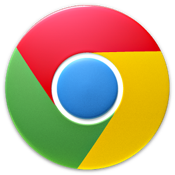 Chrome
TensorFlow Mobile
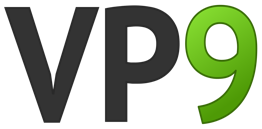 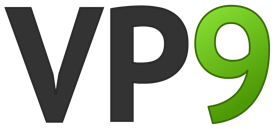 Google’s web browser
Google’s machine learning framework
Data → performance & energy bottleneck
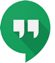 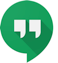 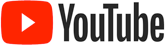 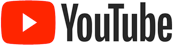 Video Playback
Video Capture
Google’s video codec
Google’s video codec
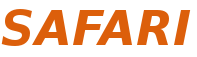 [Speaker Notes: In this work, we take a look at widely-used google consumer workloads, to figure out the major sources of energy consumption.

We look at Google Chrome web brower. We take a look at Tensorflow, Google’s machine learning framework, and we also take a look at two important video related workloads, video playback and video capture, both rely on Google’s vp9 codec technology.]
Data is Key for Future Workloads
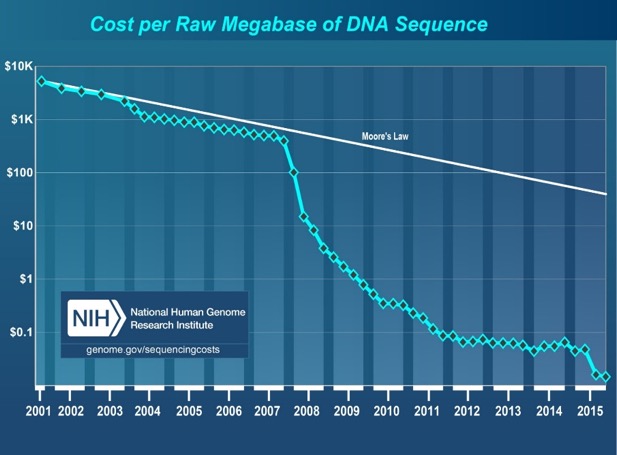 development of high-throughput sequencing (HTS) technologies
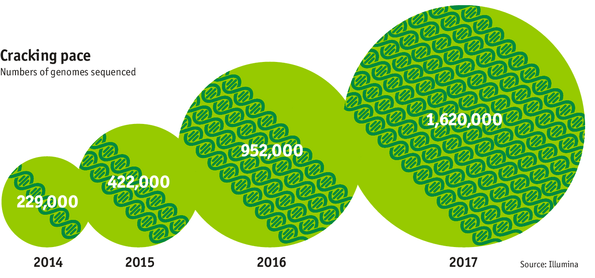 Number of Genomes Sequenced
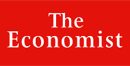 45
http://www.economist.com/news/21631808-so-much-genetic-data-so-many-uses-genes-unzipped
[Speaker Notes: However, since the development of high throughput sequencing (HTS) technologies, the cost of genome sequencing has fallen off a cliff (<< 1,000$) making it viable for almost everyone's use.]
Genome Analysis
Read Mapping
Sequencing
2
1
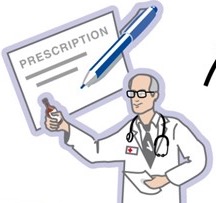 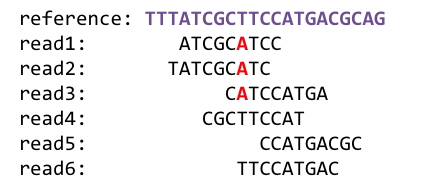 Variant Calling
Scientific Discovery
4
3
[Speaker Notes: Genome analysis starts with sequencing random short DNA fragments of copies of the original molecule. 
Unfortunately, these reads lack information about their order and which part of genome they are originated from. 
Hence the second step is to map these reads to a long reference genome.]
Genome Analysis
Read Mapping
Sequencing
2
1
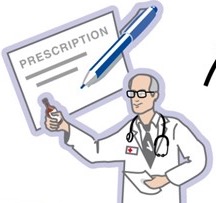 Data → performance & energy bottleneck
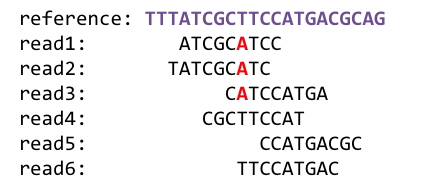 Variant Calling
Scientific Discovery
4
3
[Speaker Notes: Genome analysis starts with sequencing random short DNA fragments of copies of the original molecule. 
Unfortunately, these reads lack information about their order and which part of genome they are originated from. 
Hence the second step is to map these reads to a long reference genome.]
New Genome Sequencing Technologies
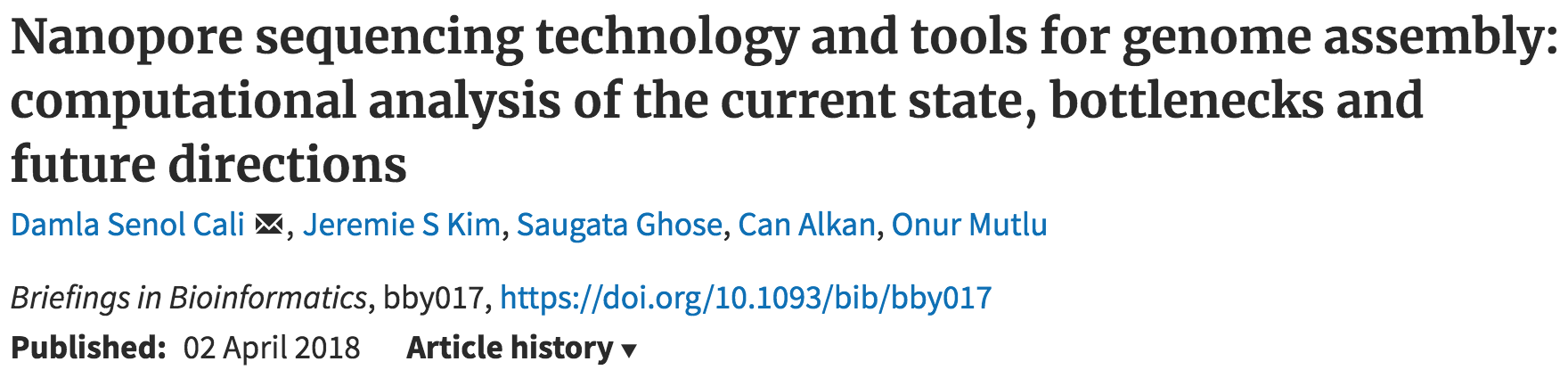 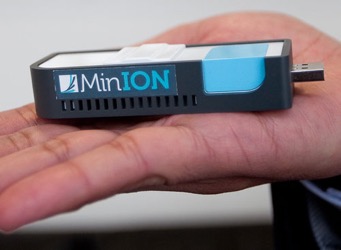 Oxford Nanopore MinION
Senol Cali+, “Nanopore Sequencing Technology and Tools for Genome 
Assembly: Computational Analysis of the Current State, Bottlenecks 
and Future Directions,” Briefings in Bioinformatics, 2018.
[Open arxiv.org version]
48
New Genome Sequencing Technologies
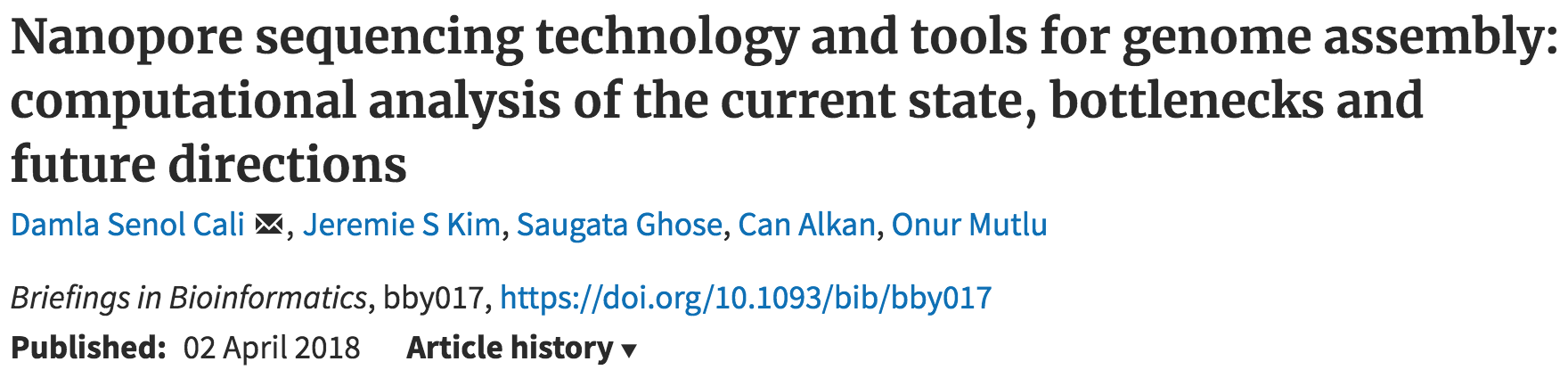 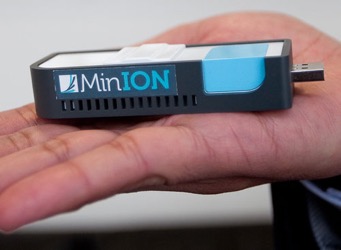 Oxford Nanopore MinION
Senol Cali+, “Nanopore Sequencing Technology and Tools for Genome 
Assembly: Computational Analysis of the Current State, Bottlenecks 
and Future Directions,” Briefings in Bioinformatics, 2018.
[Preliminary arxiv.org version]
Data → performance & energy bottleneck
49
Accelerating Genome Analysis [IEEE MICRO 2020]
Mohammed Alser, Zulal Bingol, Damla Senol Cali, Jeremie Kim, Saugata Ghose, Can Alkan, and Onur Mutlu,"Accelerating Genome Analysis: A Primer on an Ongoing Journey"IEEE Micro (IEEE MICRO), Vol. 40, No. 5, pages 65-75, September/October 2020.[Slides (pptx)(pdf)][Talk Video (1 hour 2 minutes)]
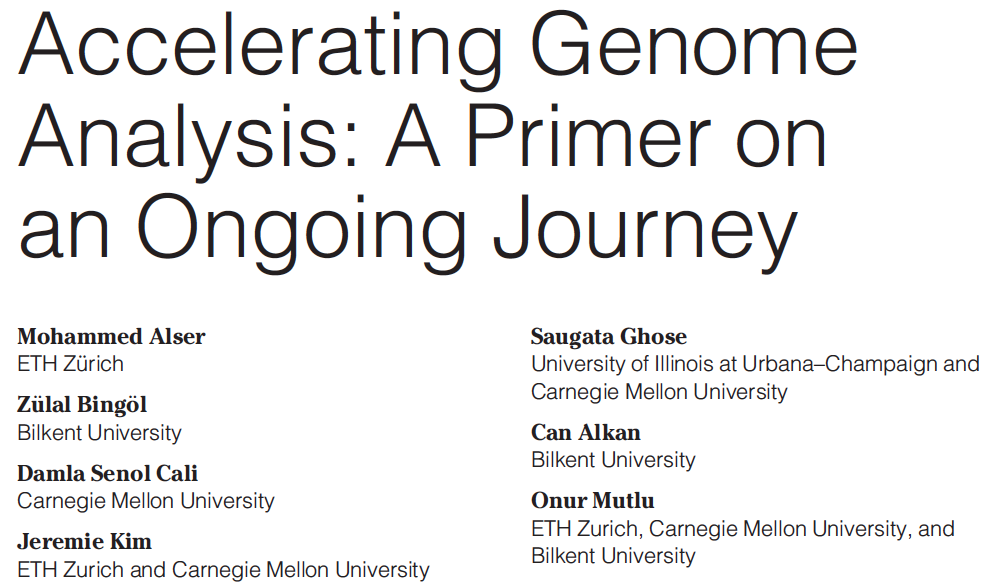 50
GenASM Framework [MICRO 2020]
Damla Senol Cali, Gurpreet S. Kalsi, Zulal Bingol, Can Firtina, Lavanya Subramanian, Jeremie S. Kim, Rachata Ausavarungnirun, Mohammed Alser, Juan Gomez-Luna, Amirali Boroumand, Anant Nori, Allison Scibisz, Sreenivas Subramoney, Can Alkan, Saugata Ghose, and Onur Mutlu,"GenASM: A High-Performance, Low-Power Approximate String Matching Acceleration Framework for Genome Sequence Analysis"Proceedings of the 53rd International Symposium on Microarchitecture (MICRO), Virtual, October 2020.[Lighting Talk Video (1.5 minutes)][Lightning Talk Slides (pptx) (pdf)][Talk Video (18 minutes)][Slides (pptx) (pdf)]
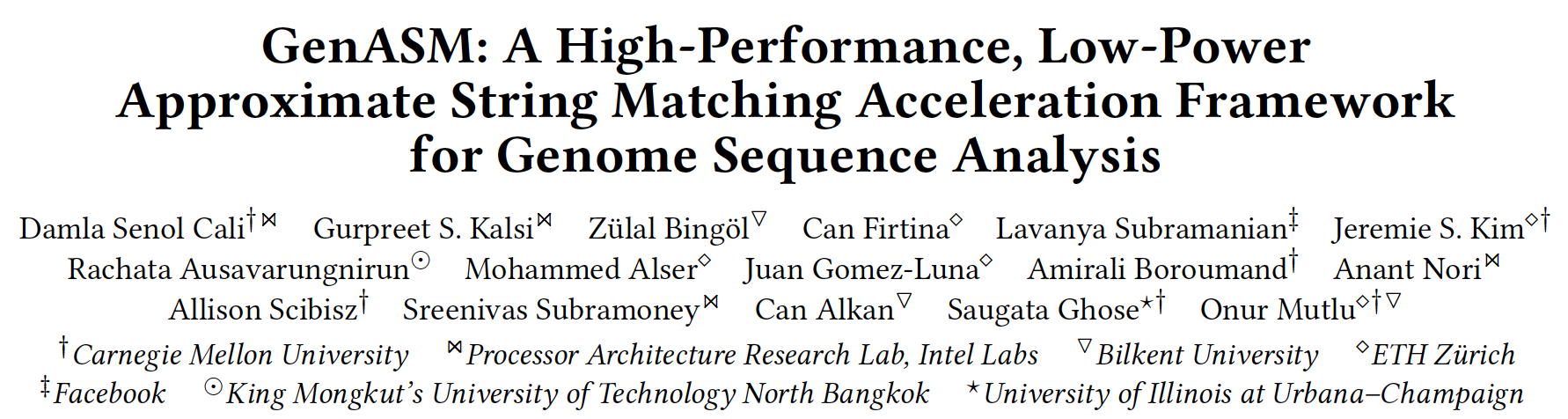 51
FPGA-based Processing Near Memory
Gagandeep Singh, Mohammed Alser, Damla Senol Cali, Dionysios Diamantopoulos, Juan Gómez-Luna, Henk Corporaal, and Onur Mutlu,"FPGA-based Near-Memory Acceleration of Modern Data-Intensive Applications"IEEE Micro (IEEE MICRO), 2021.
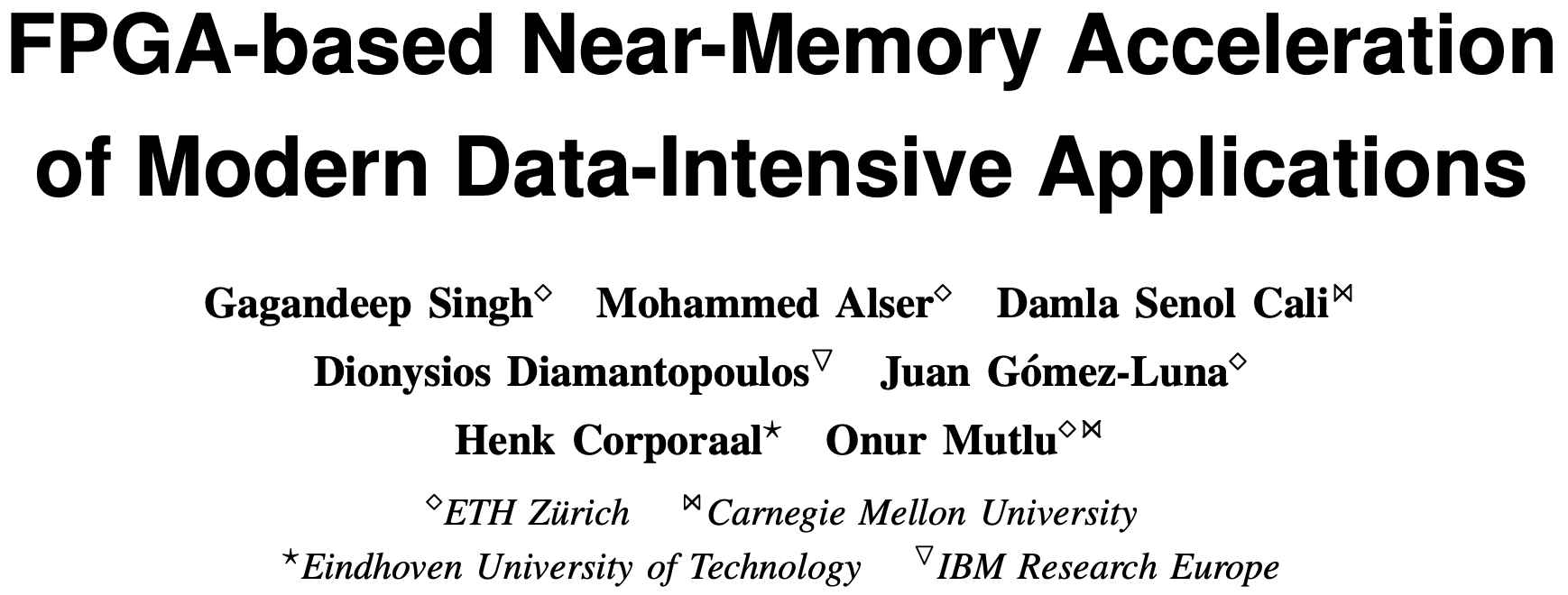 52
Future of Genome Sequencing & Analysis
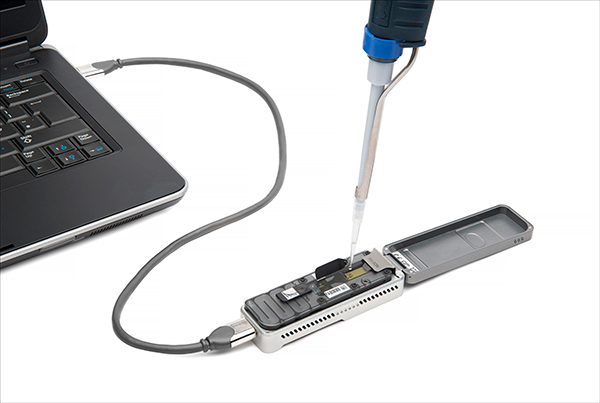 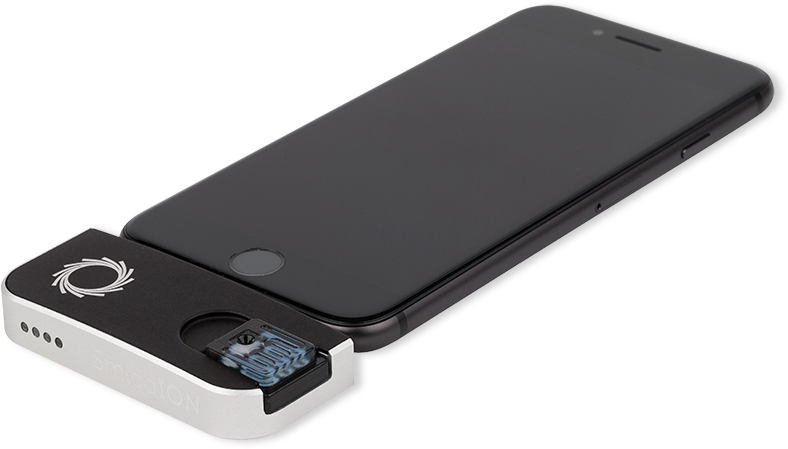 MinION from ONT
SmidgION from ONT
53
Alser+, "Accelerating Genome Analysis: A Primer on an Ongoing Journey”, IEEE Micro 2020.
More on Fast & Efficient Genome Analysis …
Onur Mutlu,"Accelerating Genome Analysis: A Primer on an Ongoing Journey"Invited Lecture at Technion, Virtual, 26 January 2021.[Slides (pptx) (pdf)][Talk Video (1 hour 37 minutes, including Q&A)][Related Invited Paper (at IEEE Micro, 2020)]
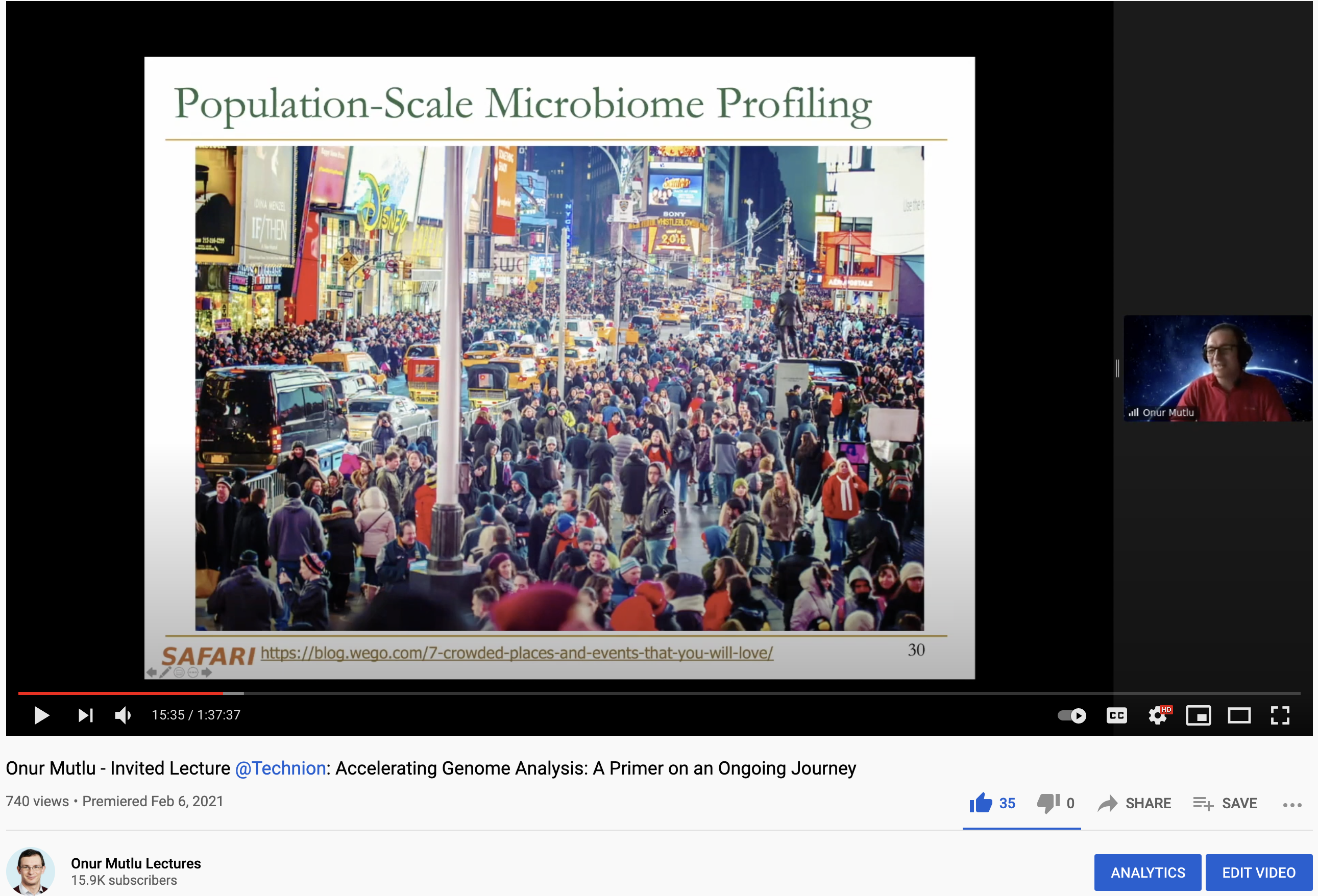 54
Detailed Lectures on Genome Analysis
Computer Architecture, Fall 2020, Lecture 3a
Introduction to Genome Sequence Analysis (ETH Zürich, Fall 2020)
https://www.youtube.com/watch?v=CrRb32v7SJc&list=PL5Q2soXY2Zi9xidyIgBxUz7xRPS-wisBN&index=5 

Computer Architecture, Fall 2020, Lecture 8
Intelligent Genome Analysis (ETH Zürich, Fall 2020)
https://www.youtube.com/watch?v=ygmQpdDTL7o&list=PL5Q2soXY2Zi9xidyIgBxUz7xRPS-wisBN&index=14 

Computer Architecture, Fall 2020, Lecture 9a
GenASM: Approx. String Matching Accelerator (ETH Zürich, Fall 2020)
https://www.youtube.com/watch?v=XoLpzmN-Pas&list=PL5Q2soXY2Zi9xidyIgBxUz7xRPS-wisBN&index=15 

Accelerating Genomics Project Course, Fall 2020, Lecture 1
Accelerating Genomics (ETH Zürich, Fall 2020)
https://www.youtube.com/watch?v=rgjl8ZyLsAg&list=PL5Q2soXY2Zi9E2bBVAgCqLgwiDRQDTyId
55
https://www.youtube.com/onurmutlulectures
Our Goal
Computing systems for 
Genomics
Medicine
Health
AI/ML
56
Data Overwhelms Modern Machines …
Storage/memory capability


Communication capability


Computation capability


Greatly impacts robustness, energy, performance, cost
57
A Computing System
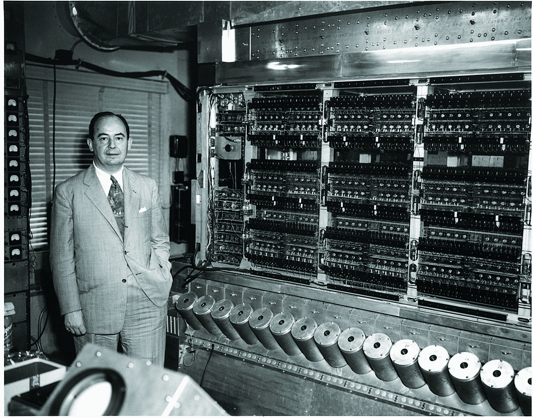 Three key components
Computation 
Communication
Storage/memory
Burks, Goldstein, von Neumann, “Preliminary discussion of the
logical design of an electronic computing instrument,” 1946.
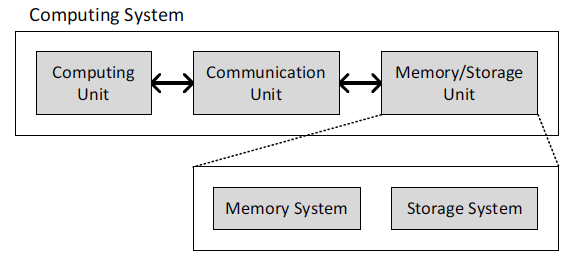 58
Image source: https://lbsitbytes2010.wordpress.com/2013/03/29/john-von-neumann-roll-no-15/
Perils of Processor-Centric Design
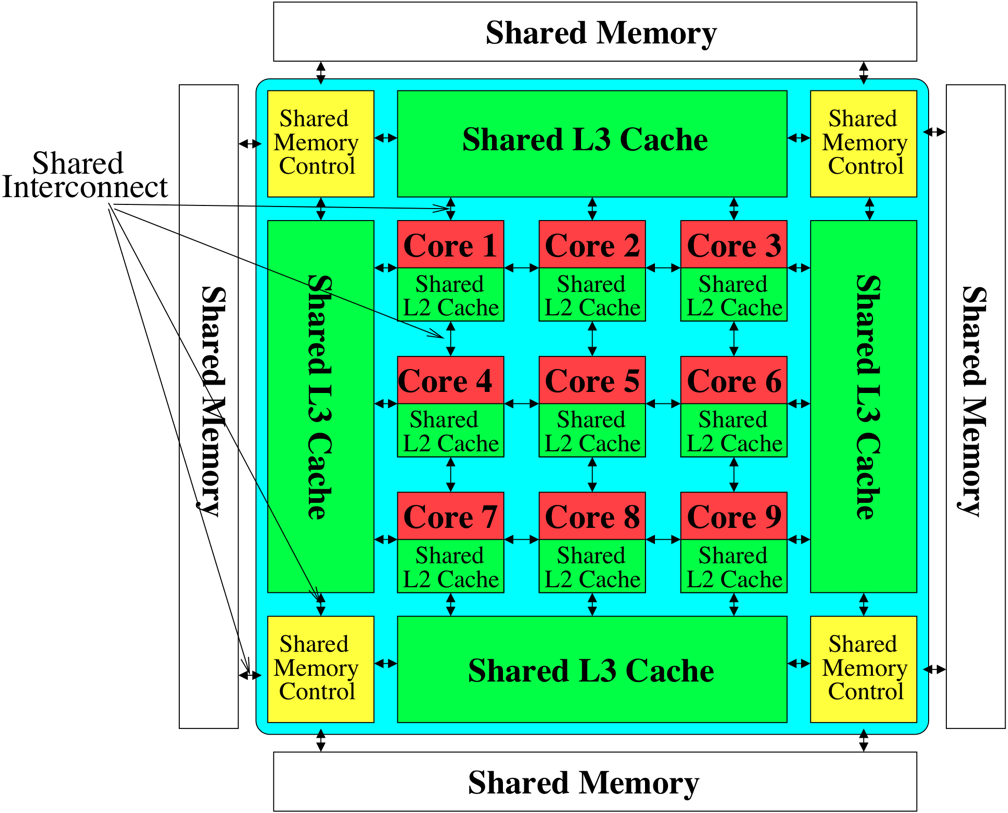 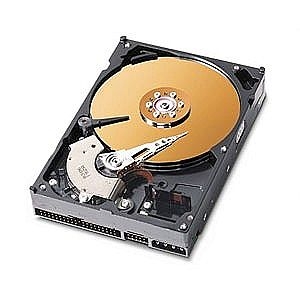 Most of the system is dedicated to storing and moving data
59
Yet, system is still bottlenecked by memory
Data Overwhelms Modern Machines
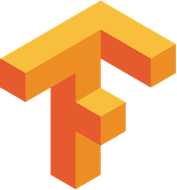 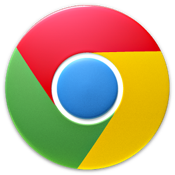 Chrome
TensorFlow Mobile
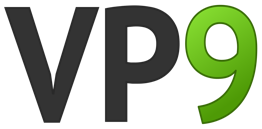 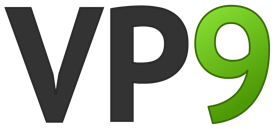 Google’s web browser
Google’s machine learning framework
Data → performance & energy bottleneck
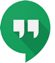 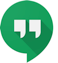 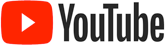 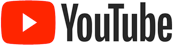 Video Playback
Video Capture
Google’s video codec
Google’s video codec
60
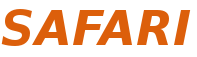 [Speaker Notes: In this work, we take a look at widely-used google consumer workloads, to figure out the major sources of energy consumption.

We look at Google Chrome web brower. We take a look at Tensorflow, Google’s machine learning framework, and we also take a look at two important video related workloads, video playback and video capture, both rely on Google’s vp9 codec technology.]
Data Movement Overwhelms Modern Machines
Amirali Boroumand, Saugata Ghose, Youngsok Kim, Rachata Ausavarungnirun, Eric Shiu, Rahul Thakur, Daehyun Kim, Aki Kuusela, Allan Knies, Parthasarathy Ranganathan, and Onur Mutlu,"Google Workloads for Consumer Devices: Mitigating Data Movement Bottlenecks" Proceedings of the 23rd International Conference on Architectural Support for Programming Languages and Operating Systems (ASPLOS), Williamsburg, VA, USA, March 2018.
62.7% of the total system energy 
is spent on data movement
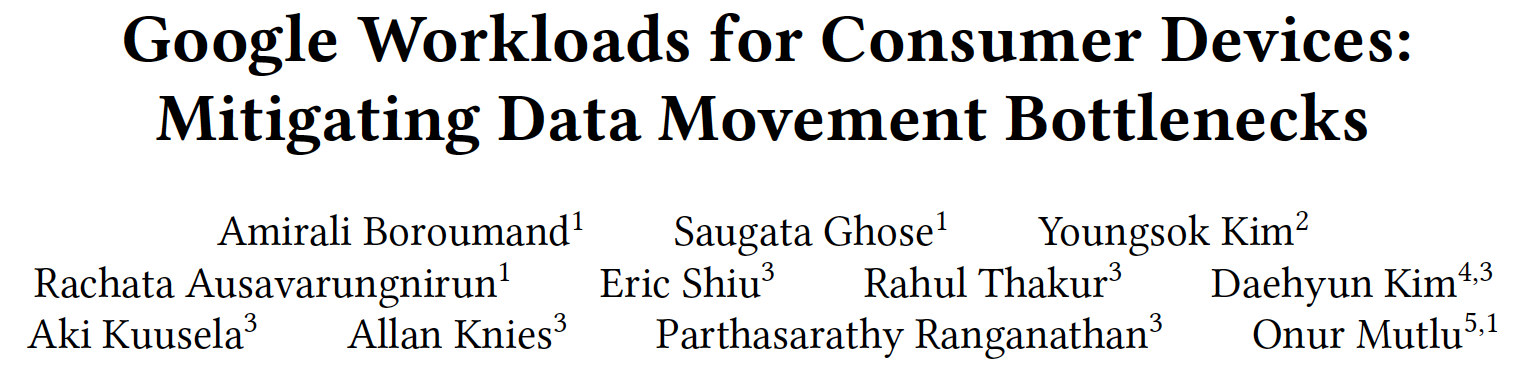 61
Data Movement vs. Computation Energy
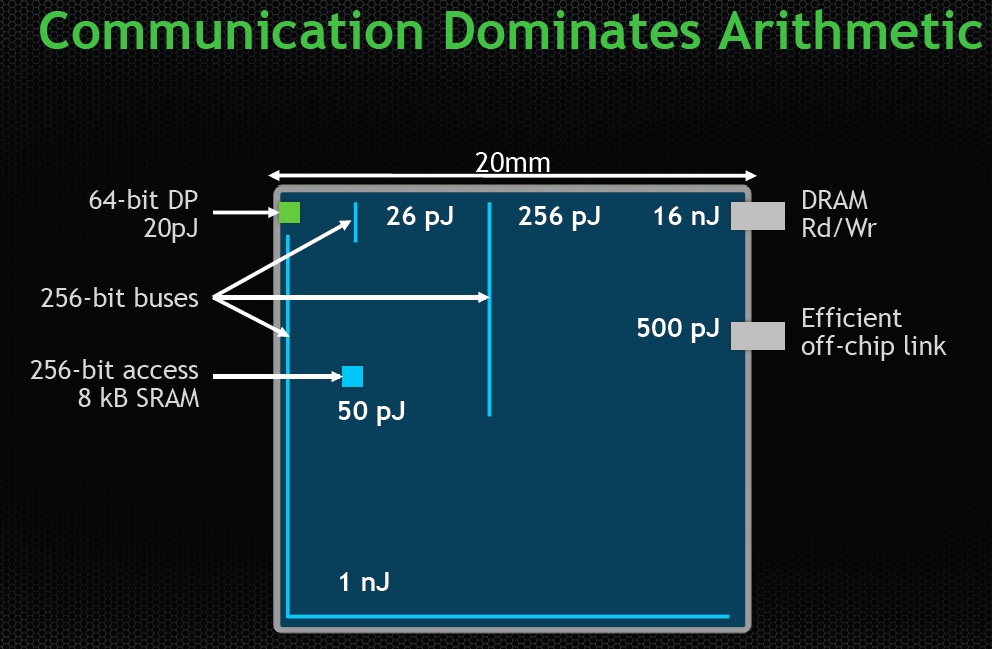 Dally, HiPEAC 2015
A memory access consumes ~100-1000X 
the energy of a complex addition
62
Axiom
An Intelligent Architecture
Handles Data Well
63
How to Handle Data Well
Ensure data does not overwhelm the components
via intelligent algorithms
via intelligent architectures
via whole system designs: algorithm-architecture-devices


Take advantage of vast amounts of data and metadata
to improve architectural & system-level decisions 


Understand and exploit properties of (different) data
to improve algorithms & architectures in various metrics
64
Corollaries: Architectures Today …
Architectures are terrible at dealing with data
Designed to mainly store and move data vs. to compute 
They are processor-centric as opposed to data-centric

Architectures are terrible at taking advantage of vast amounts of data (and metadata) available to them
Designed to make simple decisions, ignoring lots of data 
They make human-driven decisions vs. data-driven

Architectures are terrible at knowing and exploiting different properties of application data
Designed to treat all data as the same
They make component-aware decisions vs. data-aware
65
Fundamentally Better Architectures
Data-centric

Data-driven

Data-aware
66
Data-Centric (Memory-Centric) Architectures
67
Data-Centric Architectures: Properties
Process data where it resides (where it makes sense)
Processing in and near memory structures

Low-latency and low-energy data access
Low latency memory
Low energy memory

Low-cost data storage and processing
High capacity memory at low cost: hybrid memory, compression

Intelligent data management
Intelligent controllers handling robustness, security, cost
68
Processing Data 	        Where It Makes Sense
69
Do We Want This?
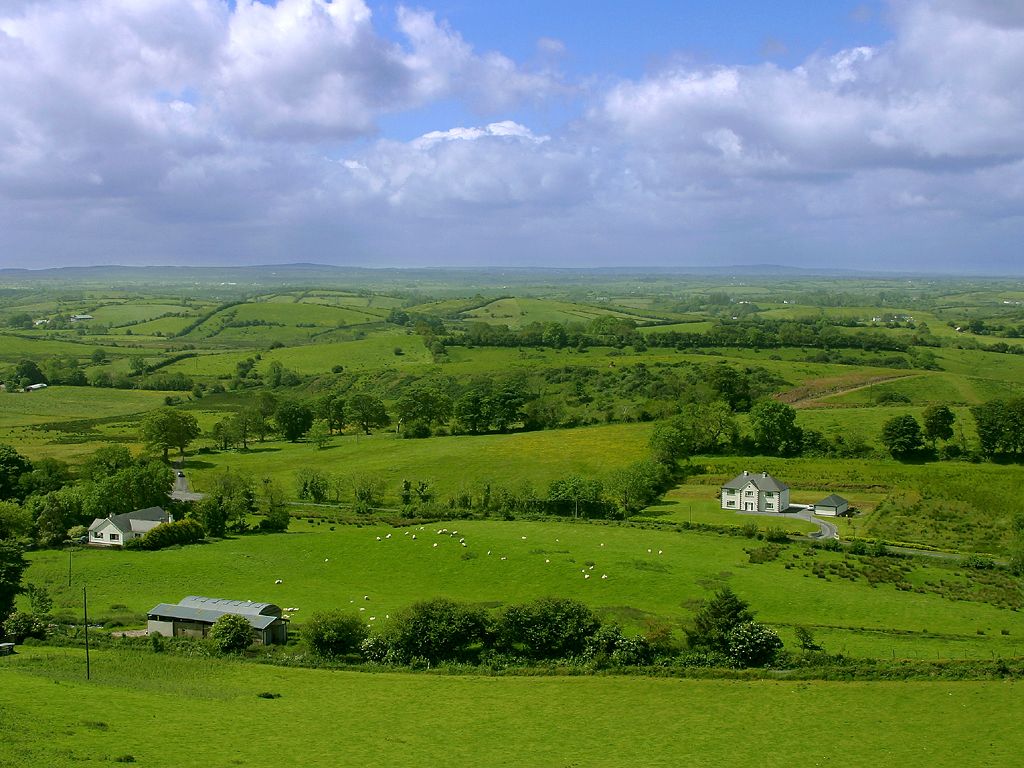 70
Source: V. Milutinovic
Or This?
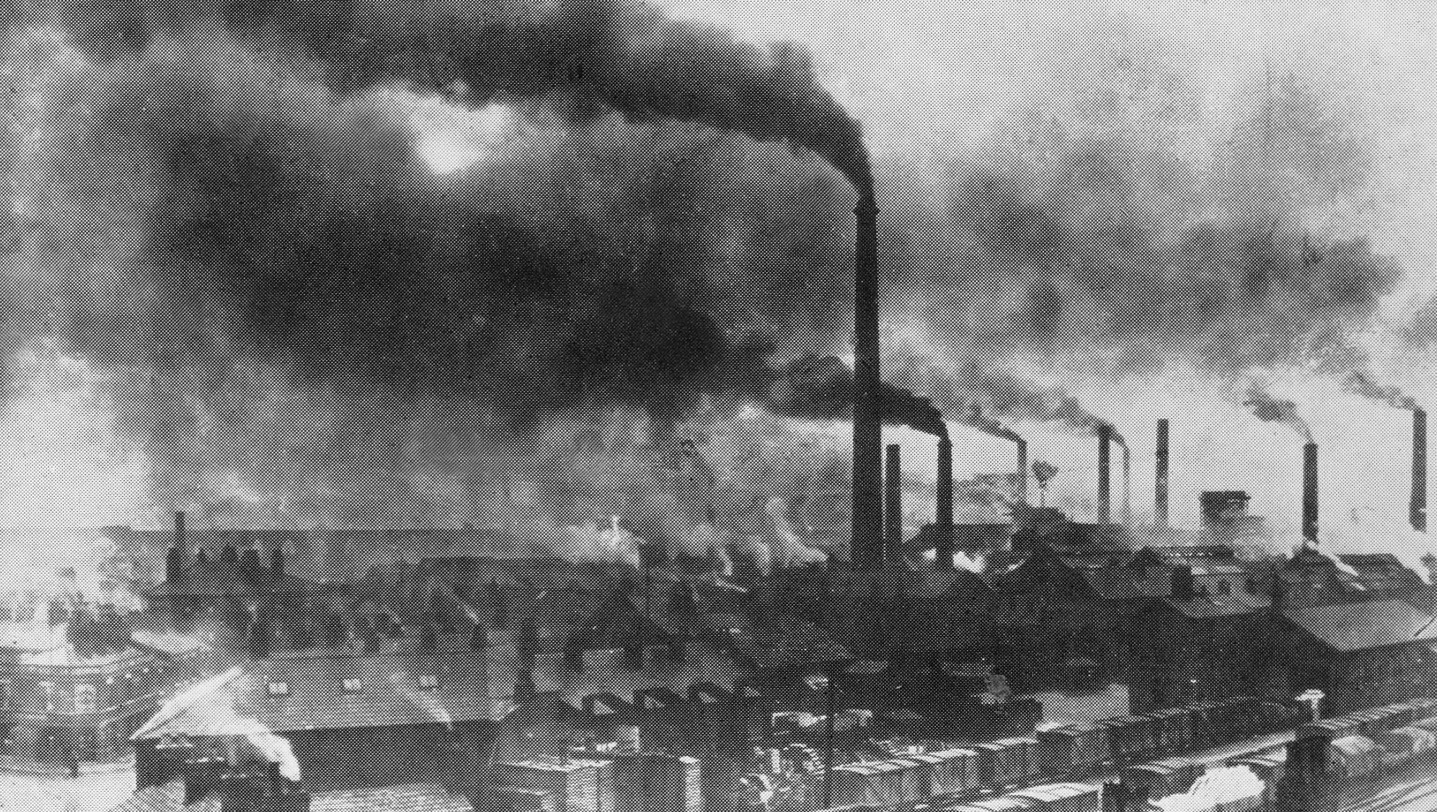 71
Source: V. Milutinovic
Mindset: Memory-Centric Computing
mini-CPU
core
GPU
(throughput)
core
GPU
(throughput)
core
CPU
core
CPU
core
video
core
GPU
(throughput)
core
GPU
(throughput)
core
CPU
core
CPU
core
Memory
imaging
core
LLC
Specialized
compute-capability
in memory
Memory Controller
Memory Bus
Memory similar to a “conventional” accelerator
PIM Review and Open Problems
Onur Mutlu, Saugata Ghose, Juan Gomez-Luna, and Rachata Ausavarungnirun,"A Modern Primer on Processing in Memory"Invited Book Chapter in Emerging Computing: From Devices to Systems - Looking Beyond Moore and Von Neumann, Springer, to be published in 2021.
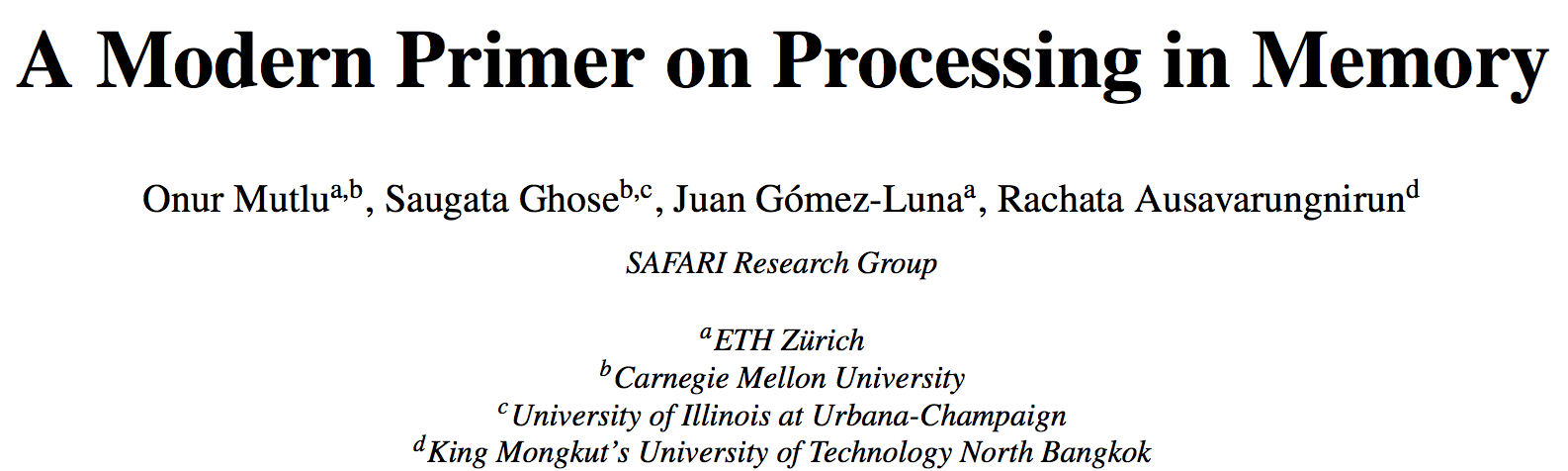 73
https://arxiv.org/pdf/1903.03988.pdf
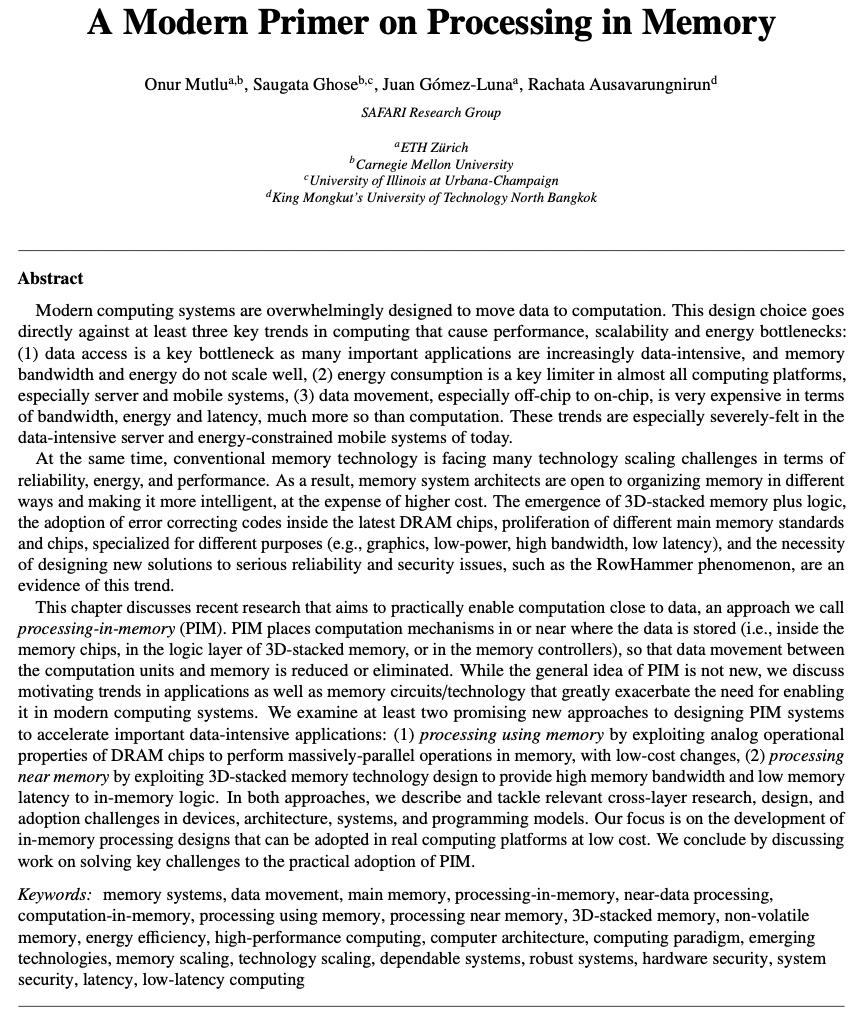 74
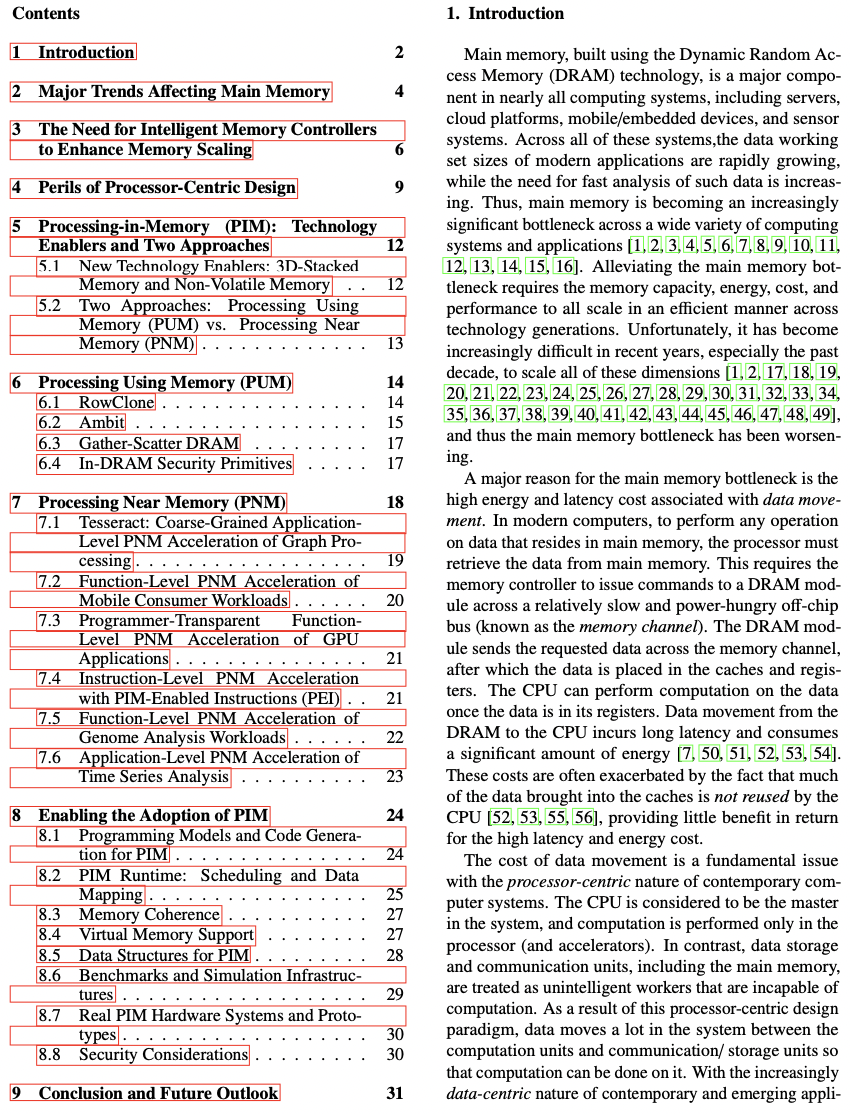 75